Simple Linear Work Suﬃx Array Construction
Juha Karkkainen and Peter Sanders
Proceedings of the 30th international conference on Automata, languages and programming. pp. 943–955, 2003.
Presenter: Pei-Chian Lee
Date: Feb. 25, 2025
1
Abstract
A suﬃx array represents the suﬃxes of a string in sorted order. Being a simpler and more compact alternative to suﬃx trees, it is an important tool for full text indexing and other string processing tasks. We introduce the skew algorithm for suﬃx array construction over integer alphabets that can be implemented to run in linear time using
integer sorting as its only nontrivial subroutine:
1. recursively sort suﬃxes beginning at positions i mod 3 = 0.
2. sort the remaining suﬃxes using the information obtained in step one.
3. merge the two sorted sequences obtained in steps one and two.
The algorithm is much simpler than previous linear time algorithms that are all based on the more complicated suﬃx tree data structure.Since sorting is a well studied problem, we obtain optimal algorithms for several other models of computation, e.g. external memory with parallel disks, cache oblivious, and parallel. The adaptations for BSP and EREW-PRAM are asymptotically faster than the best previously known
algorithms.
2
Suffix Array
s = mississippi
10:i                                                         
  7:ippi
  4:issippi
  1:ississippi
  0:mississippi
  9:pi
  8:ppi
  6:sippi
  3:sissippi
  5:ssipi
  2:ssissippi

SA = {10,7,4,1,0,9,8,6,3,5,2}
3
[Speaker Notes: Suffix（字尾） 指的是一個字串的某個子串，這個子串從某個位置開始直到字串的末尾。]
The Skew Algorithm
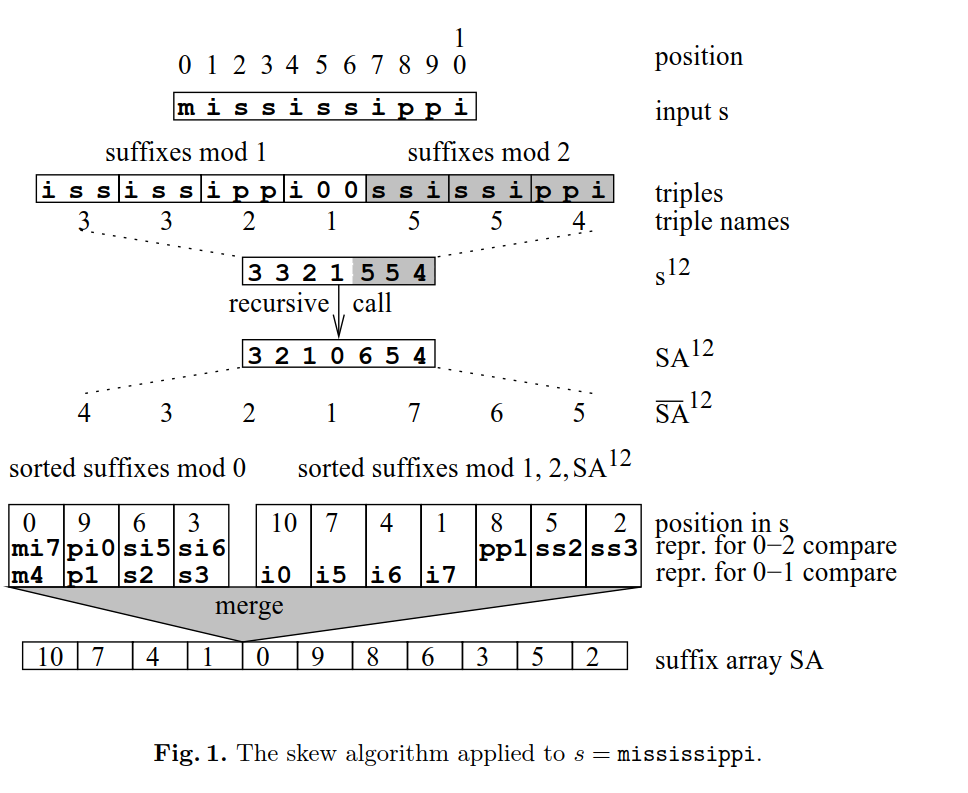 recursively sort suﬃxes beginning at positions i mod 3 ≠ 0.
sort the remaining suﬃxes using the information obtained in step one.
merge the two sorted sequences obtained in steps one and two.
4
[Speaker Notes: 3b]
The Skew Algorithm…..Step 1
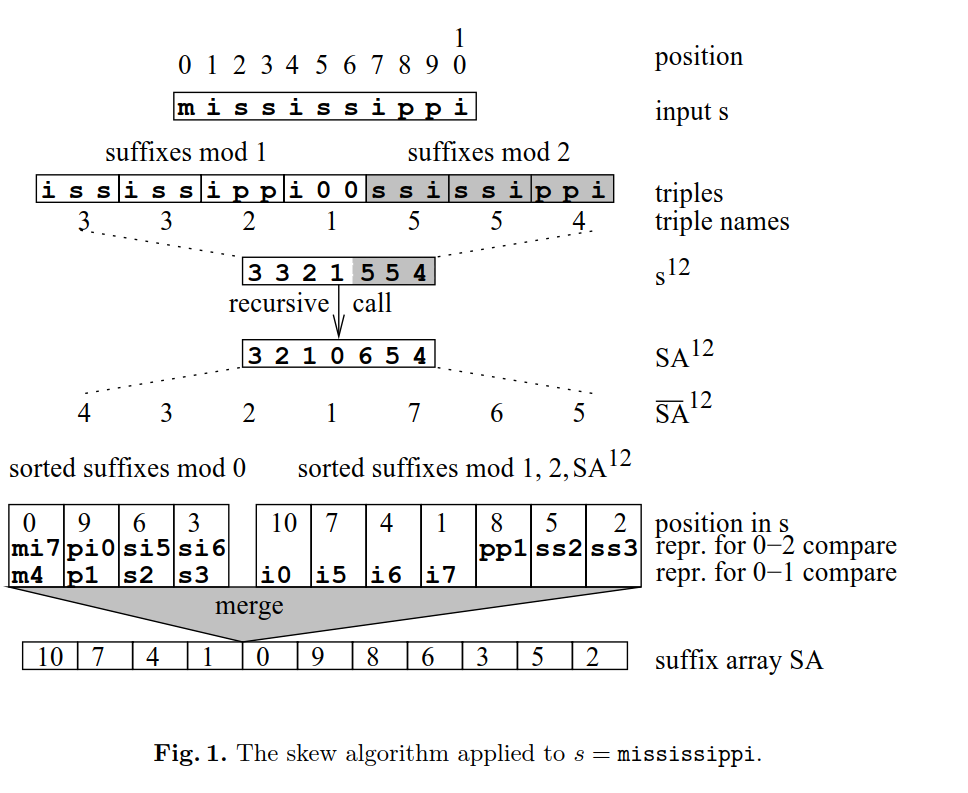 recursively sort suﬃxes beginning 
at positions i mod 3 ≠ 0.
radix sort
5
[Speaker Notes: 3b]
The Skew Algorithm…..Step 2
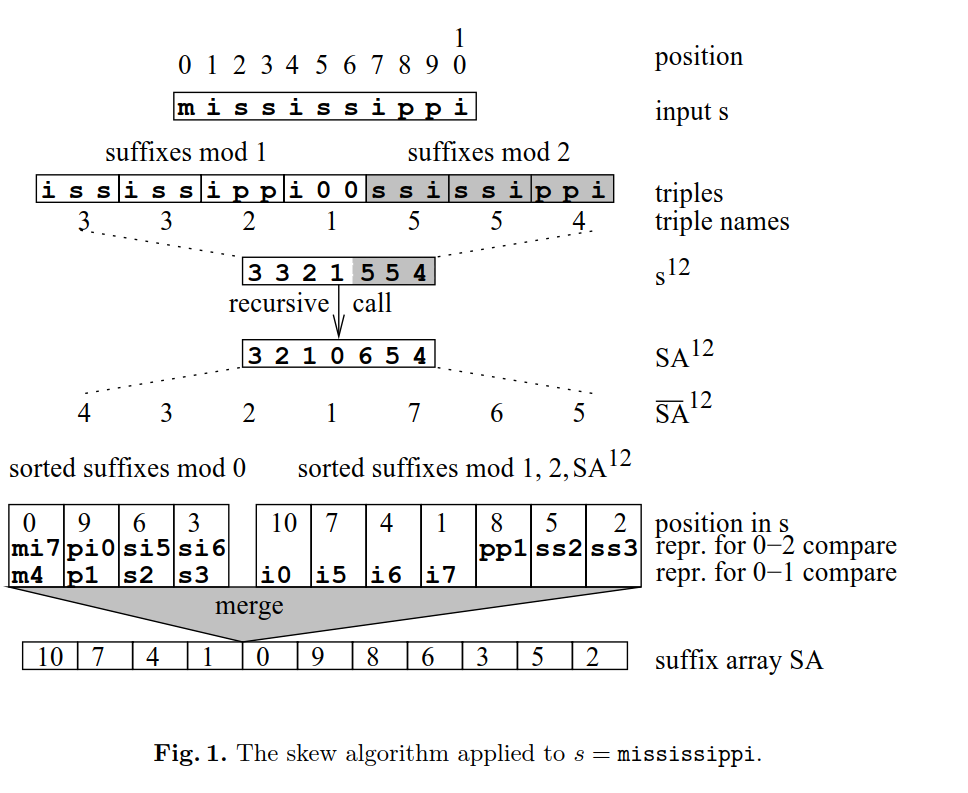 2. sort the remaining suﬃxes using the information obtained in step one.
radix sort
6
[Speaker Notes: 3b]
The Skew Algorithm…..Step 3
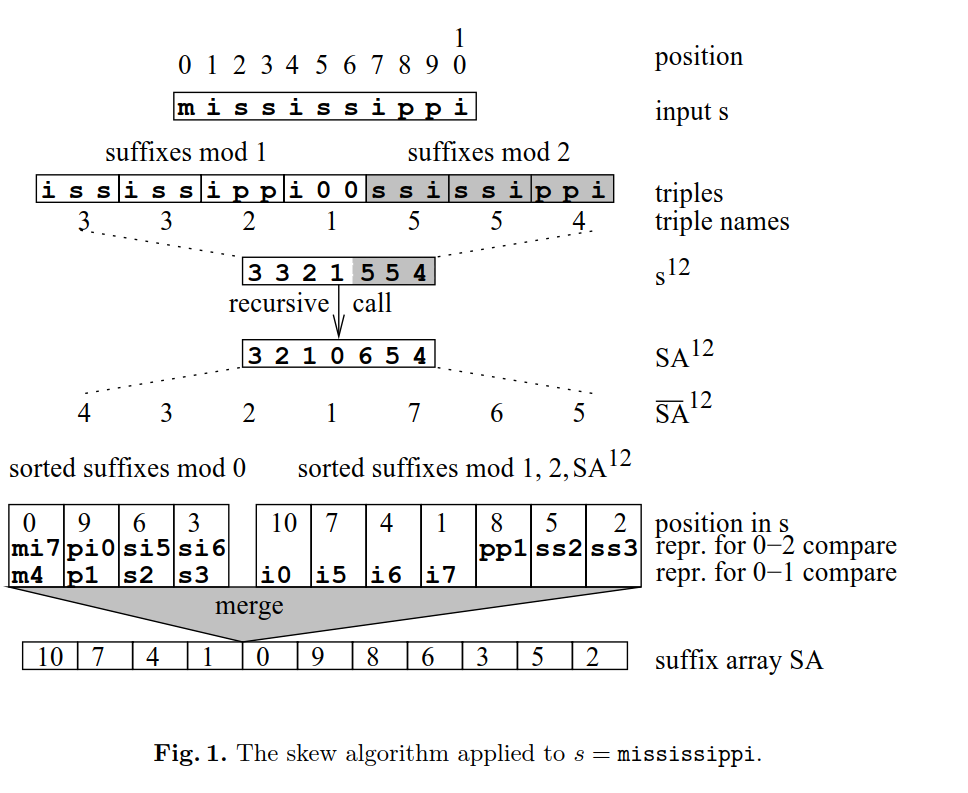 3. merge the two sorted sequences obtained in steps one and two.
7
[Speaker Notes: 3b]
The Skew Algorithm…..Step 3
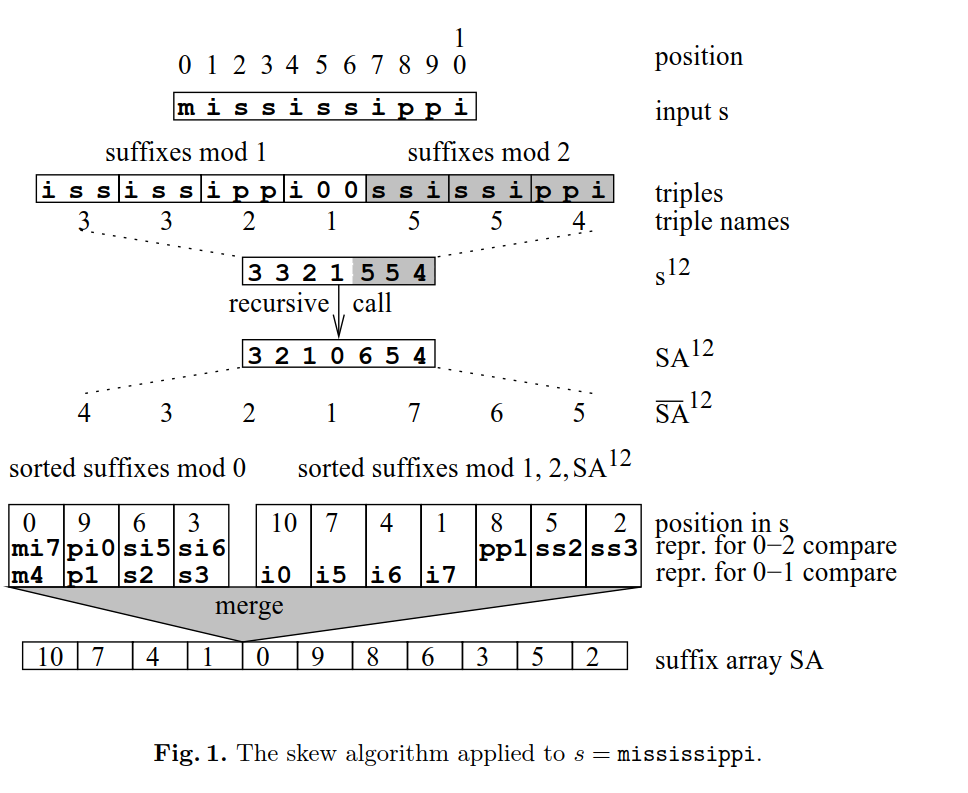 3. merge the two sorted sequences obtained in steps one and two.
8
[Speaker Notes: 3b]
The Skew Algorithm…..Step 3
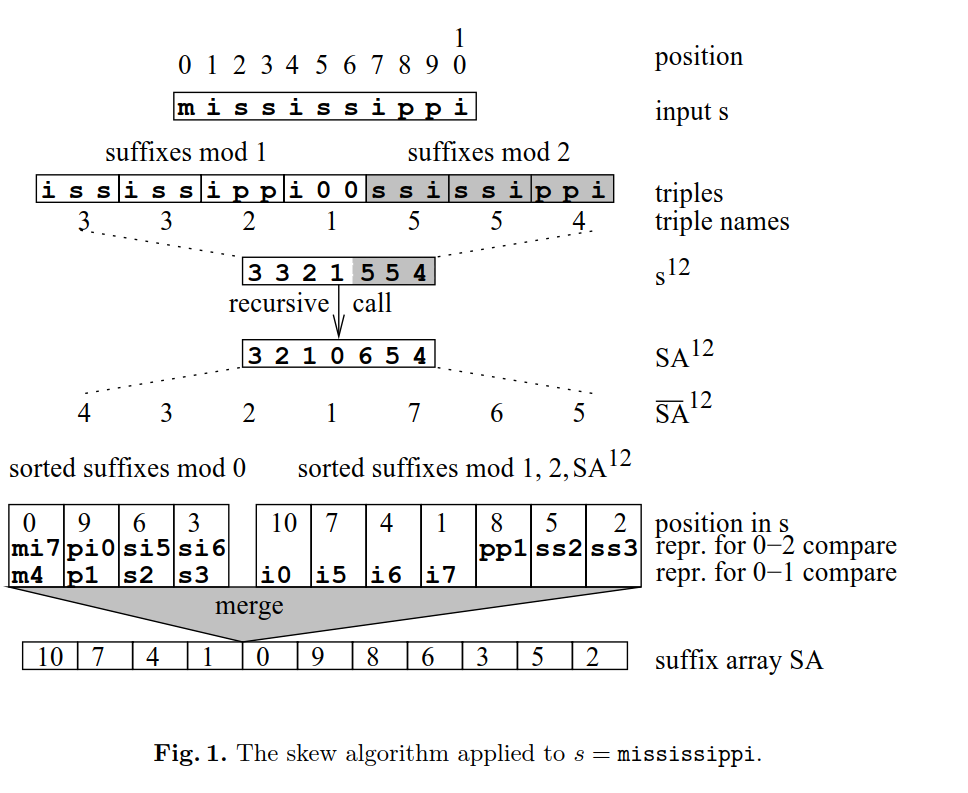 3. merge the two sorted sequences obtained in steps one and two.
9
[Speaker Notes: 3b]
The Skew Algorithm…..Step 3
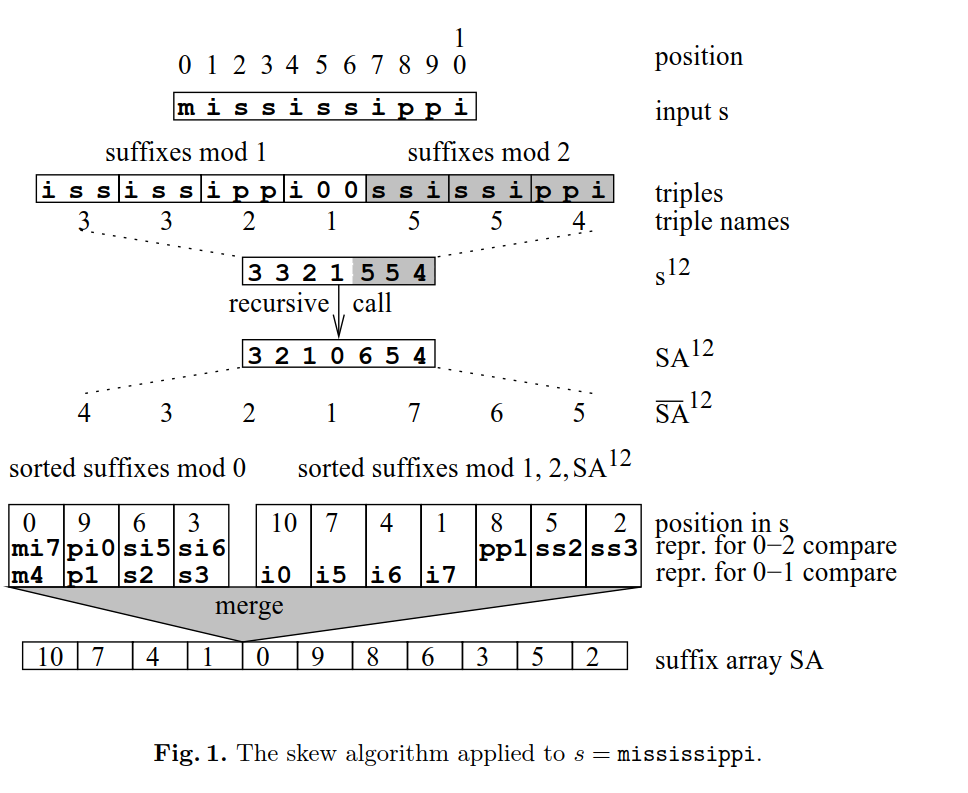 3. merge the two sorted sequences obtained in steps one and two.
10
[Speaker Notes: 3b]
The Skew Algorithm…..Step 3
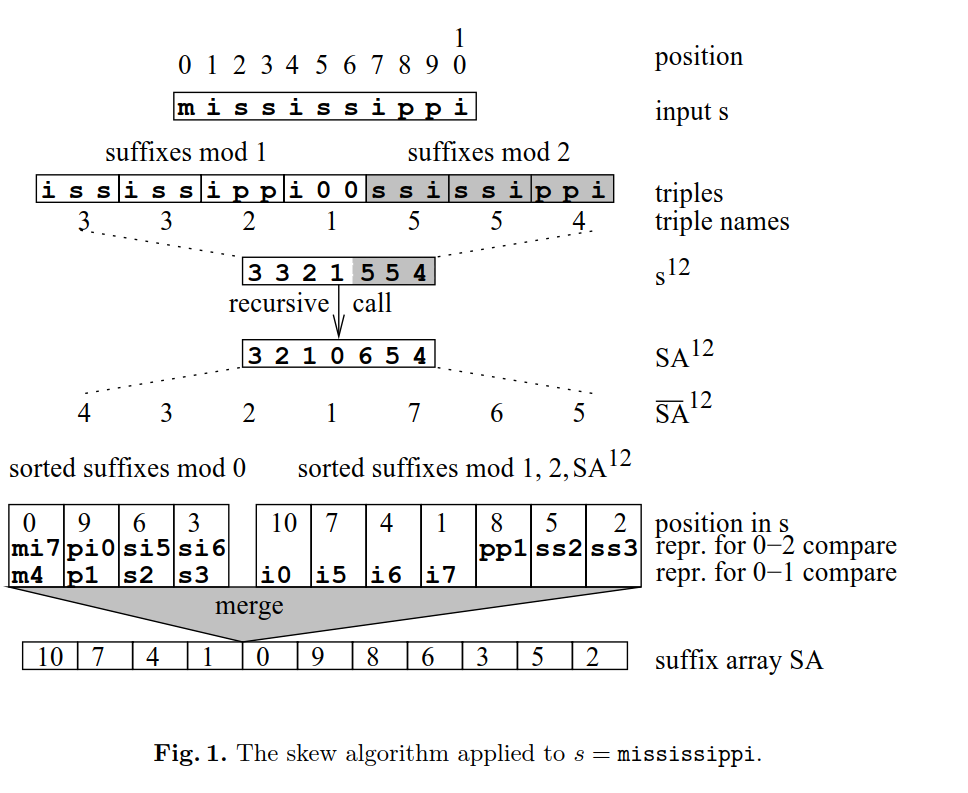 3. merge the two sorted sequences obtained in steps one and two.
11
[Speaker Notes: 3b]
The Skew Algorithm…..Step 3
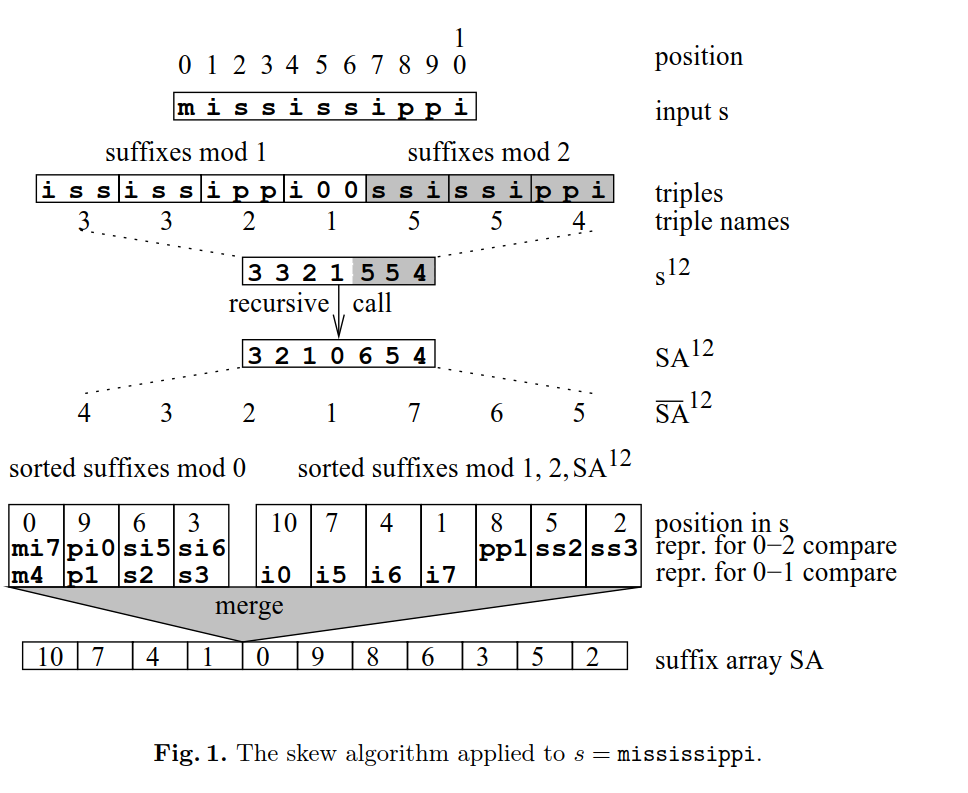 3. merge the two sorted sequences obtained in steps one and two.
12
[Speaker Notes: 3b]
The Skew Algorithm…..Step 3
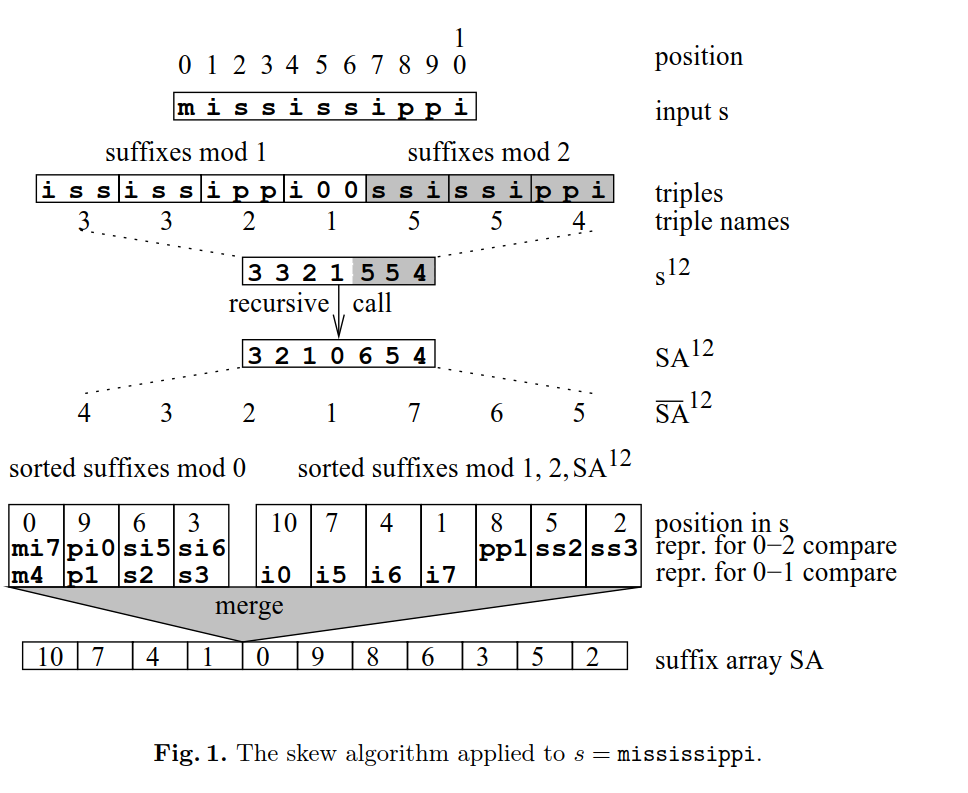 3. merge the two sorted sequences obtained in steps one and two.
13
[Speaker Notes: 3b]
The Skew Algorithm…..Step 3
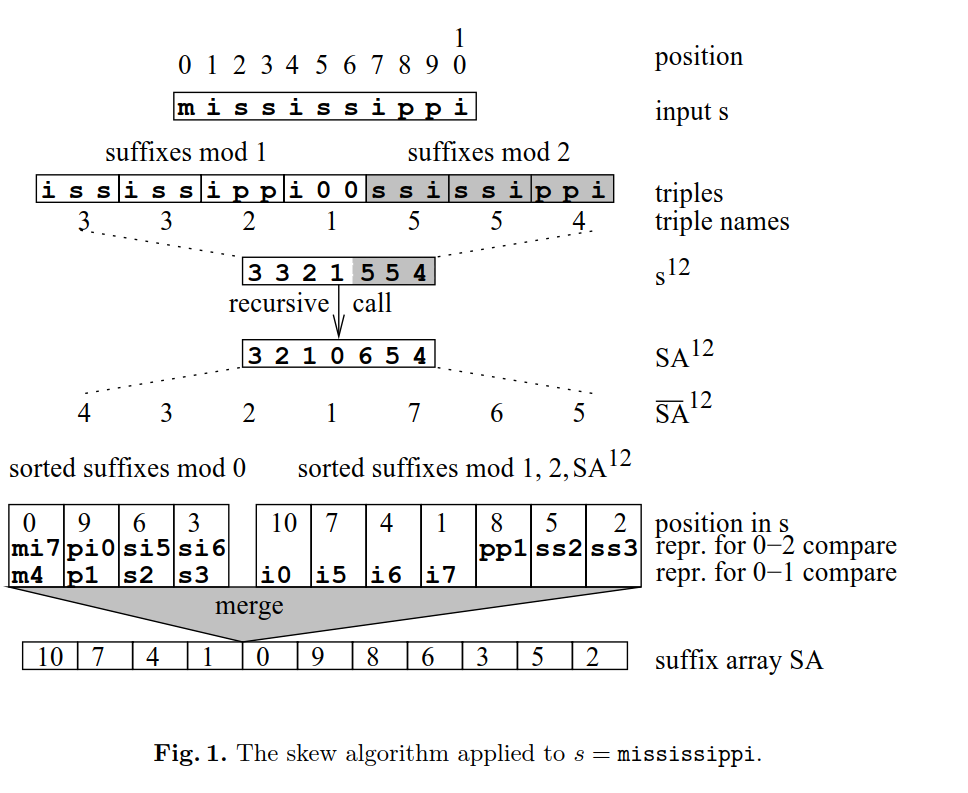 3. merge the two sorted sequences obtained in steps one and two.
14
[Speaker Notes: 3b]
The Skew Algorithm…..Step 3
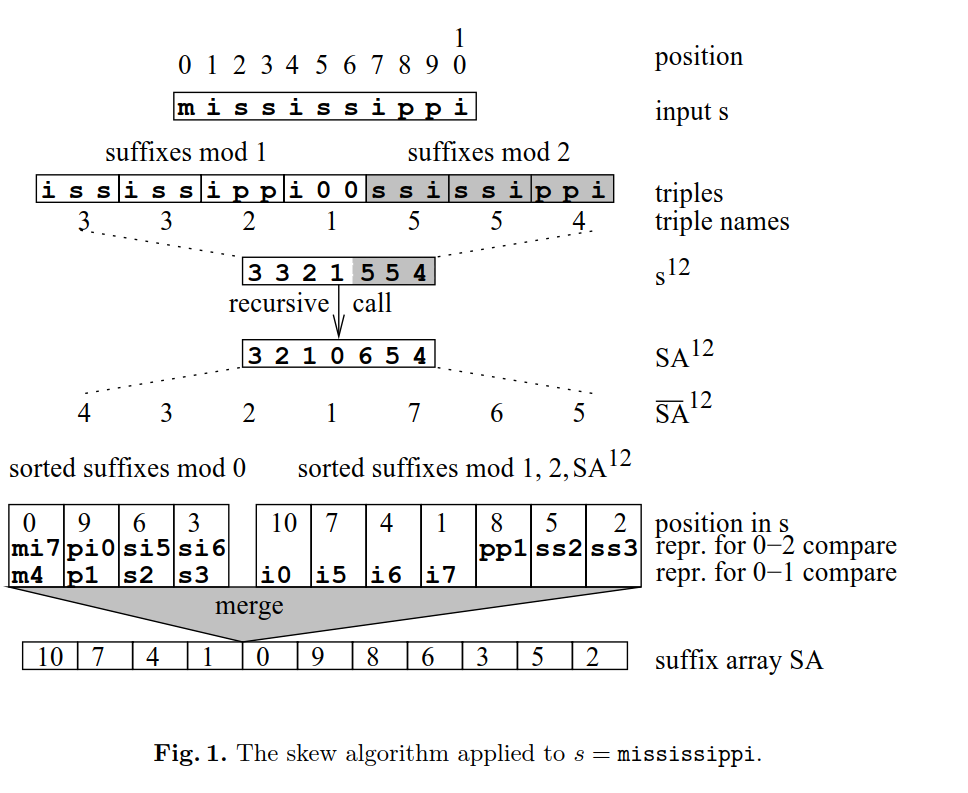 3. merge the two sorted sequences obtained in steps one and two.
15
[Speaker Notes: 3b]
The Skew Algorithm…..Step 3
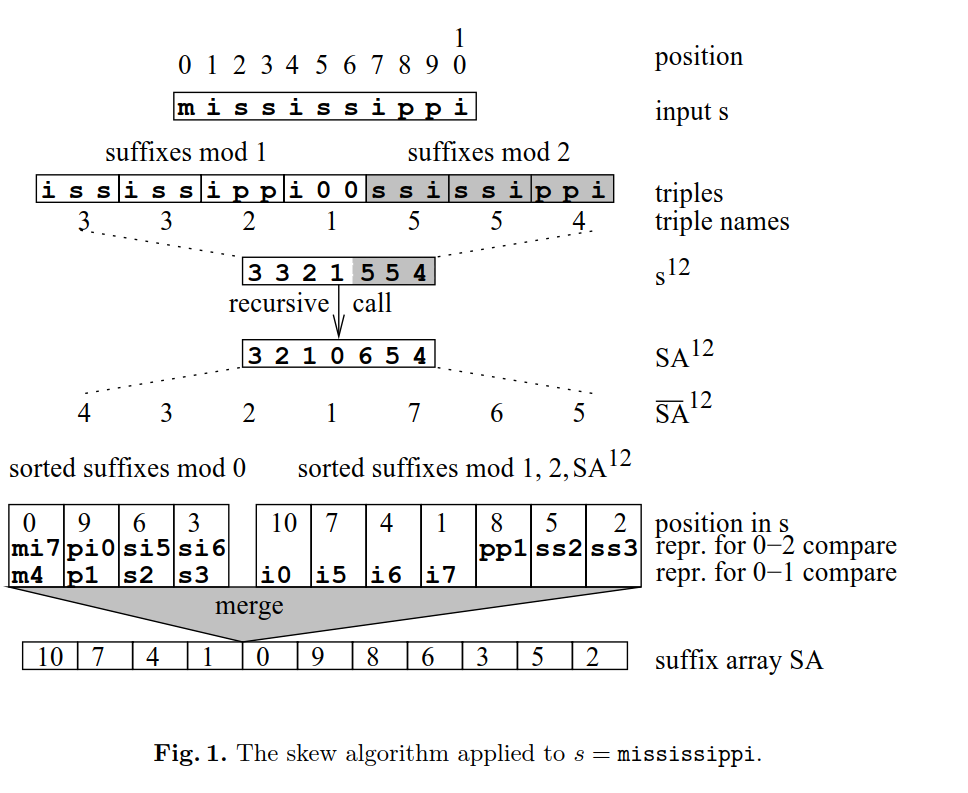 3. merge the two sorted sequences obtained in steps one and two.
16
[Speaker Notes: 3b]
Longest Common Prefix
10:i                                                         
  7:ippi
  4:issippi
  1:ississippi
  0:mississippi
  9:pi
  8:ppi
  6:sippi
  3:sissippi
  5:ssipi
  2:ssissippi

SA = {10,7,4,1,0,9,8,6,3,5,2}
17
[Speaker Notes: LCP 是用來表示兩個字尾（suffixes）從開頭開始相同的最長部分。
LCP 陣列（LCP Array） 則是記錄字尾陣列（Suffix Array, SA）中相鄰兩個字尾的 LCP 值。若 SA[i] 和 SA[i+1] 是字尾陣列中的兩個相鄰字尾，則：
LCP[i]=lcp(SA[i],SA[i+1])LCP[i] = lcp(SA[i], SA[i+1])LCP[i]=lcp(SA[i],SA[i+1])]
Longest Common Prefix
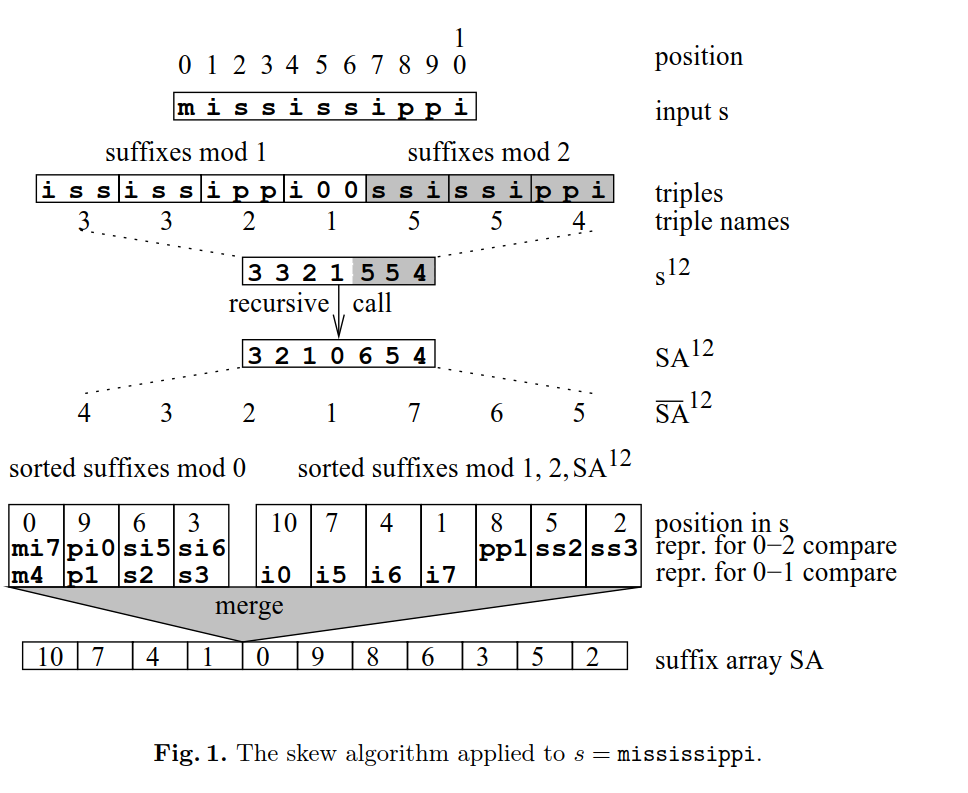 LCP12 = [0,0,1,0,0,1,0 ]
   LCP   = [1,1,4,0,0,1,0,2,1,3,0]
18
[Speaker Notes: 3b]
Time Complexity
O(n)
19
[Speaker Notes: 3b]